Economic overview of the Province of Buenos AiresDirección Provincial de Estudios y Proyecciones Económicas (DPEPE) and Subsecretaría de Coordinación con Estados y Organismos de Crédito Internacionales (SCEOCI)
Friday 17th, February 2012
Ministerio de Economía de la Provincia de Buenos Aires
La Plata - Buenos Aires - Argentina
The Province of Buenos Aires
  
Is the biggest and most important province of Argentina
It occupies 11% of the total land area
Accounts for 39% of the population
Contributes 36% of Argentina's GDP
Generates 48% of the country's industrial production
Participates with 33% of exports
Buenos Aires GDP growth
Between 2003 and 2010 the province grew 94%, mainly due to its industrial profile
2009 global crisis stalled deeper in the province than in the rest of the country, but the subsequent recovery was also stronger
Diversified productive structure
Agriculture
Although agriculture represents only 4.3% of the GDP, it is a significant sector for the Province of Buenos Aires because of its productive linkages and importance in exports
The major crops of the Province are soy, corn, wheat and sunflower
86% of total sown area in the province goes to these crops
Agriculture
Planted area			Production
Agriculture
Among these, soy is the most important crop
Production destination (beans and oil) is mainly China
Soy witnessed a remarkable growth in recent years, replacing traditional crops like wheat
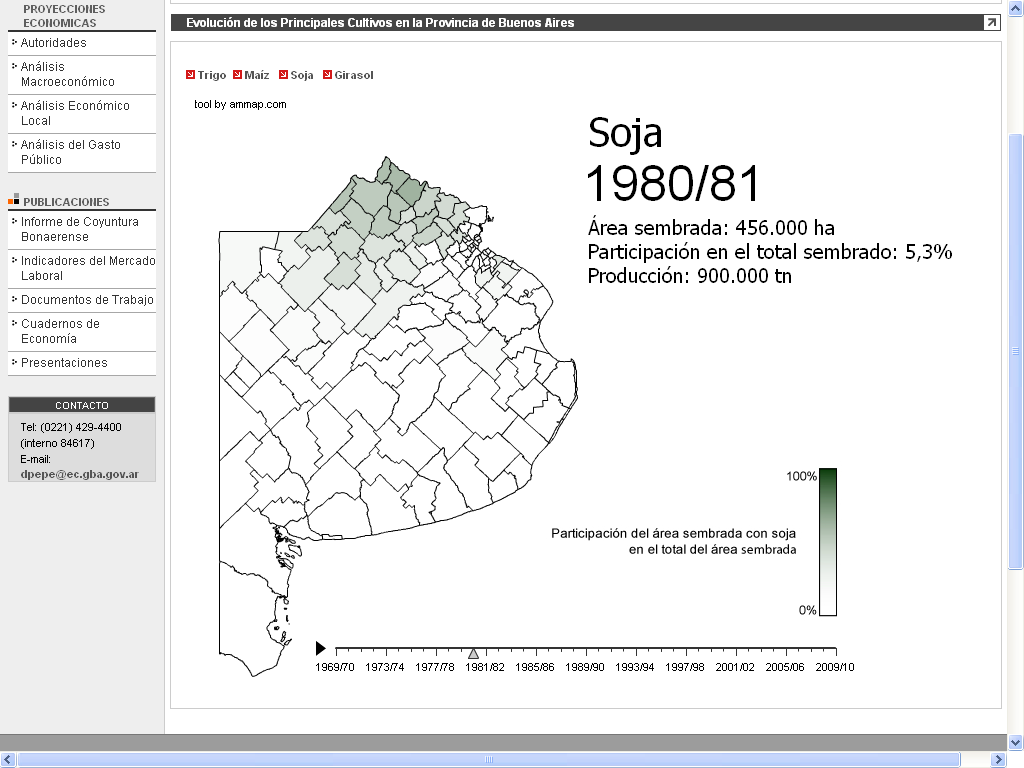 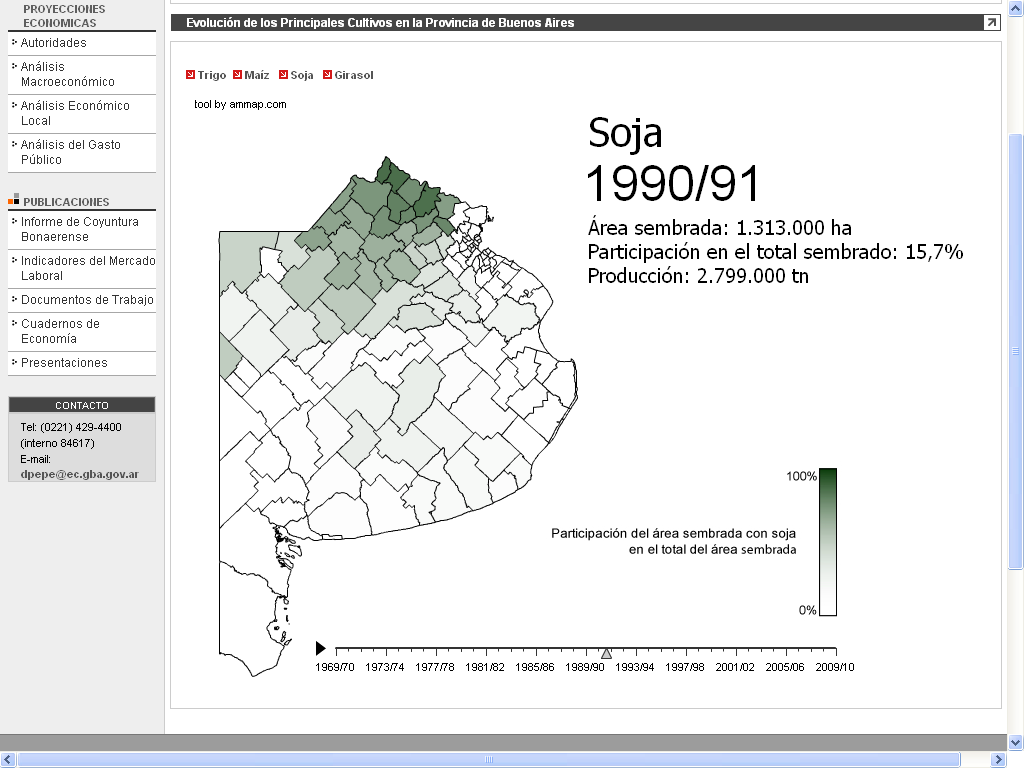 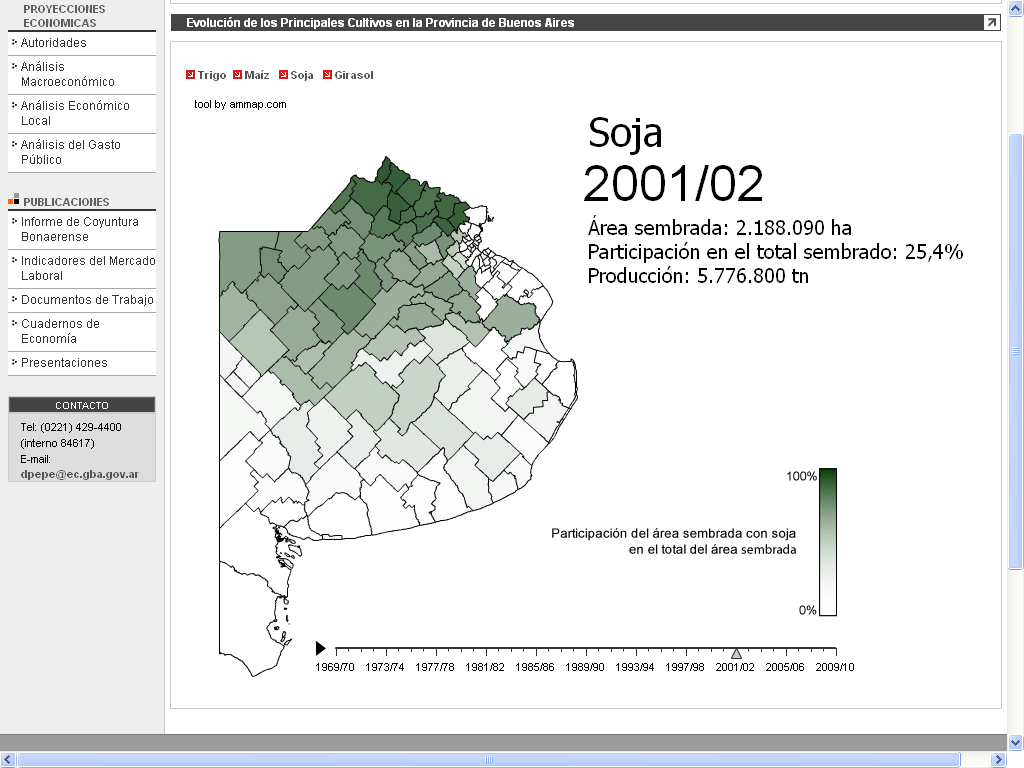 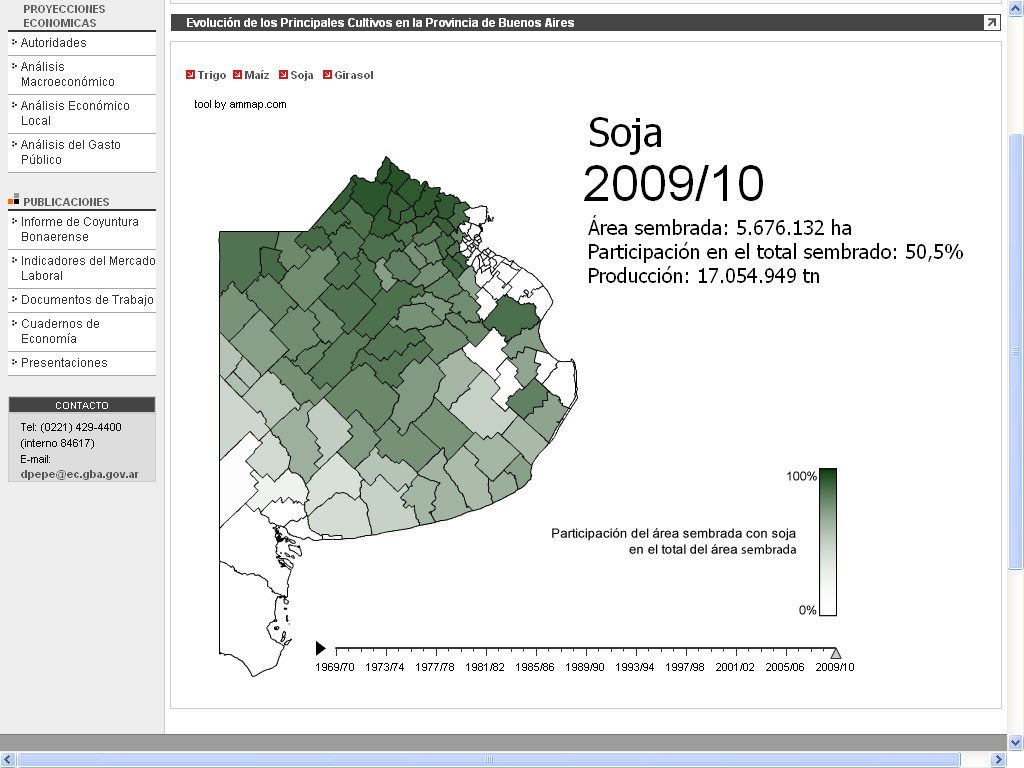 Industry
It is the most important economic sector of the Province, representing 27% of Buenos Aires’ GPD
Argentina’s domestic industry is located primarily in the industrial belt of the Province of Buenos Aires (which represents 48% of the domestic industry)
Industry
It has been one of the most dynamic sectors of the province
2003/2011 Growth
 92%
Industry
Within industry, automotive, steel and food were the most dynamic sectors
Because of its share in national production (66%), another remarkable sector of the Province is oil processing
Industry
Car production
2003/2011 Growth
 361%
Industry
Crude steel production
2003/2011 Growth
 26%
Industry
Food production
2003/2011 Growth
 193%
2003/2011 Growth
 183%
Construction

It had a tremendous growth in the last decade tied to the economic boom and increased public investment
Construction
2003/2011 Growth
 173%
2003/2011 Growth
 97%
Destination of production

The export sector has been one of the most dynamic in the last years
In addition, domestic consumption has also been significantly strengthened, including both durables and non-durables goods
Buenos Aires exports
Between 2003 and 2011 the Province’s exports grew 205%
More than a half are manufactured goods
Buenos Aires exports to China rose near 500% since 2002, and its share in Province’s total exports doubled
2003/2011 Growth
 205%
Buenos Aires exports
			By major items 			By destinations
Consumption
Durables consumption
2003/2011 Growth
 874%
2003/2011 Growth
 385%
Consumption
Non-durables consumption
2003/2011 Growth
 74%
2003/2011 Growth
 402%
Thank you very much for your attention
Economic overview of the Province of Buenos AiresDirección Provincial de Estudios y Proyecciones Económicas (DPEPE) and Subsecretaría de Coordinación con Estados y Organismos de Crédito Internacionales (SCEOCI)
Friday 17th, February 2012
Ministerio de Economía de la Provincia de Buenos Aires
La Plata - Buenos Aires - Argentina